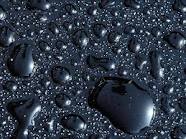 ميكروبيولوجيا البترول
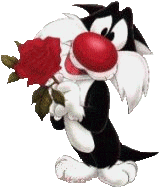 Petroleum
 Microbiology
دراسة البكتيريا في تربة  نفطية بـطريقة الشريحة المطمورة (المدفونة)Rossi and Cholodny Buried Slide Technique
الدرس العملي الخامس
من الطرق الميكروسكوبية المباشرة ذات القيمة الكبيرة في دراسة توزيع بكتيريا الاراضي تحت تأثير عوامل مختلفة طريقة الشريحة المدفونة (طريقة روسي – كولودني) وتعتمد هذه الطريقة على دفن شرائح زجاجية نظيفة في الجزء من التربة المراد دراسته وتركها لمدة محددة ثم سحبها ودراسة المجموعات الميكروبية عليها ميكروسكوبياً.
متطلبات العمل
كأس زجاجي نظيف وجاف لكل مجموعة.
 عينات تربة  بترولية 100 جرام.
 غطاء طبق بتري او ورق المنيوم.
 شرائح زجاجية نظيفة.
طريقة العمل
 يوزن 100 جرام من التربة و يوضع داخل الكأس الزجاجي.
 ترطب التربة با لماء ( يضاف لها من 5 إلى 15 مل من الماء) 
 يعمل مجرى في الوسط ويوضع فيه زوج من الشرائح بشكل عمودي بحيث تكون الشريحة ملاصقة تماما للتربة.
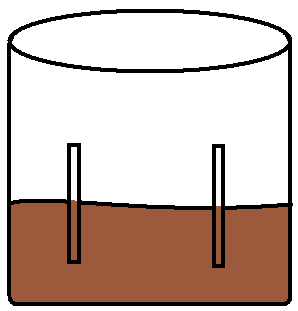 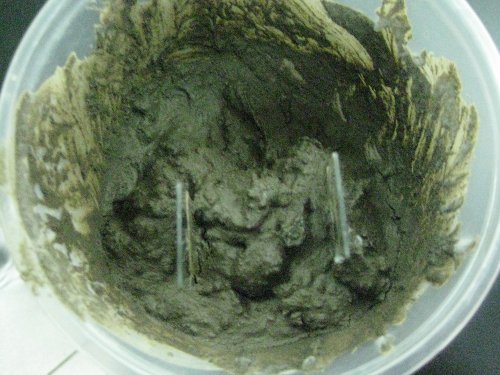 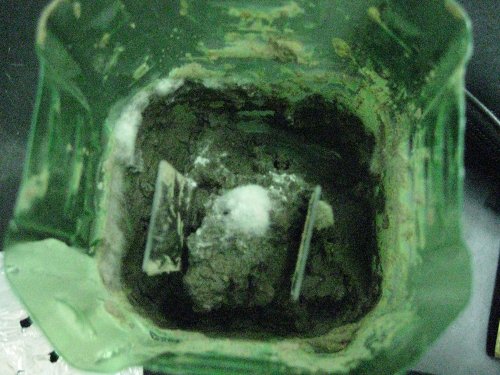 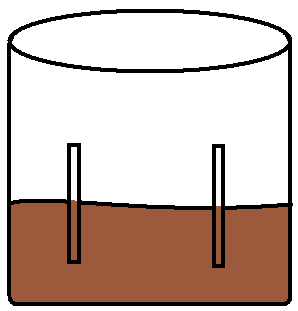 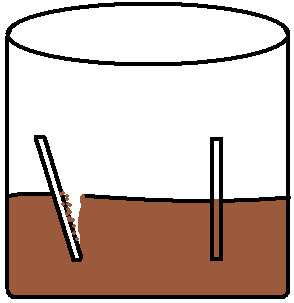 تابع طريقة العمل
تغطى الكؤوس بالغطاء وتحضن عند درجة حرارة الغرفة لمدة أسبوع مع التأكد من كتابة الأسم و البيانات. 
بعد نهاية المدة تسحب الشريحة وينظف احد سطحيها وتزال عنه الحبيبات ثم (تعرض الشريحة للهب لتثبيت الغشاء ثم تصبغ بصبغ غرام) .
 تفحص الشريحة بالعدسة الزيتية.
أ. منيرة الدوسري
http://fac.ksu.edu.sa/almonerah
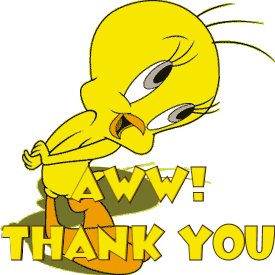